物件旋轉
點選物件-選擇選轉方向
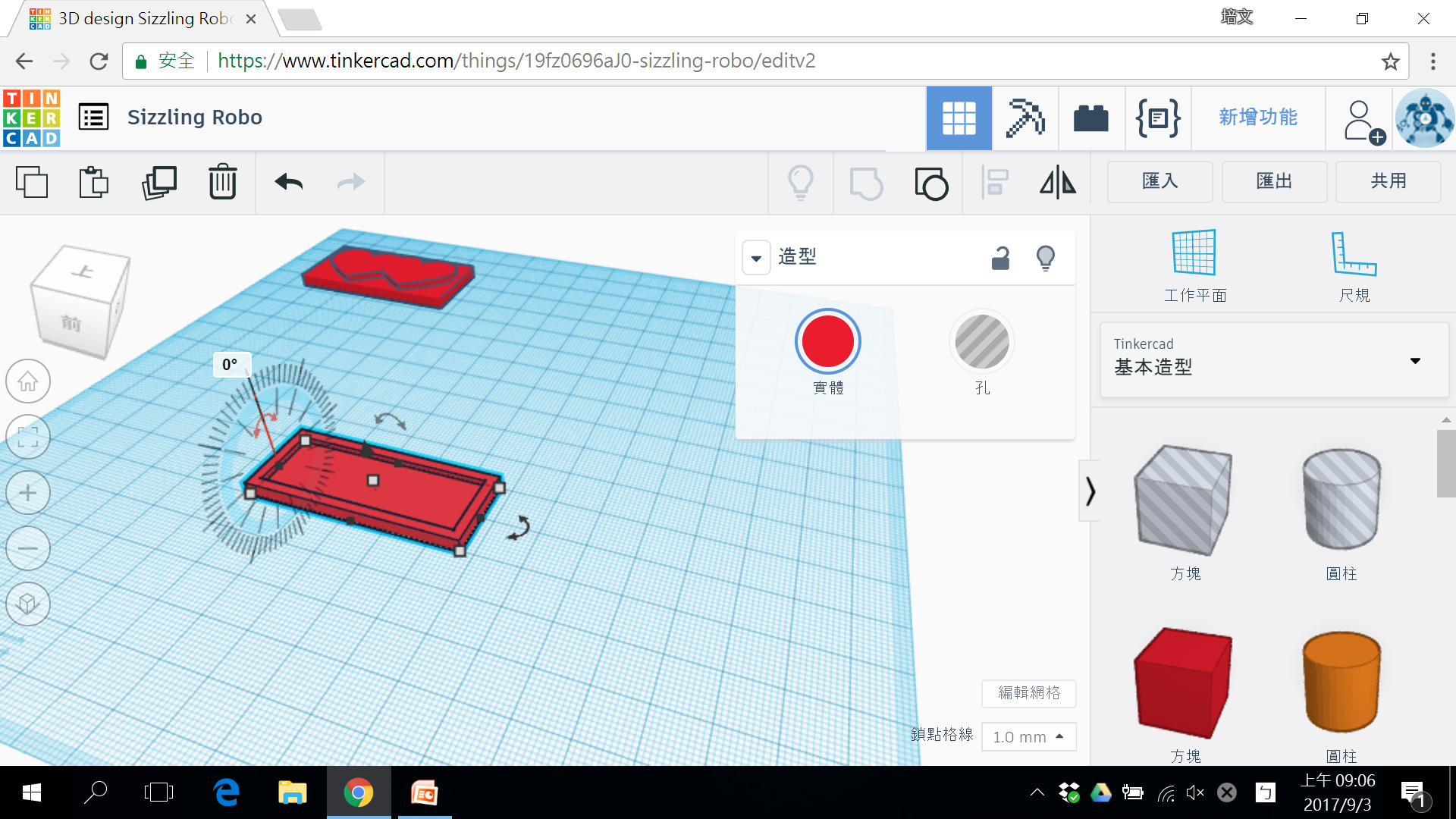 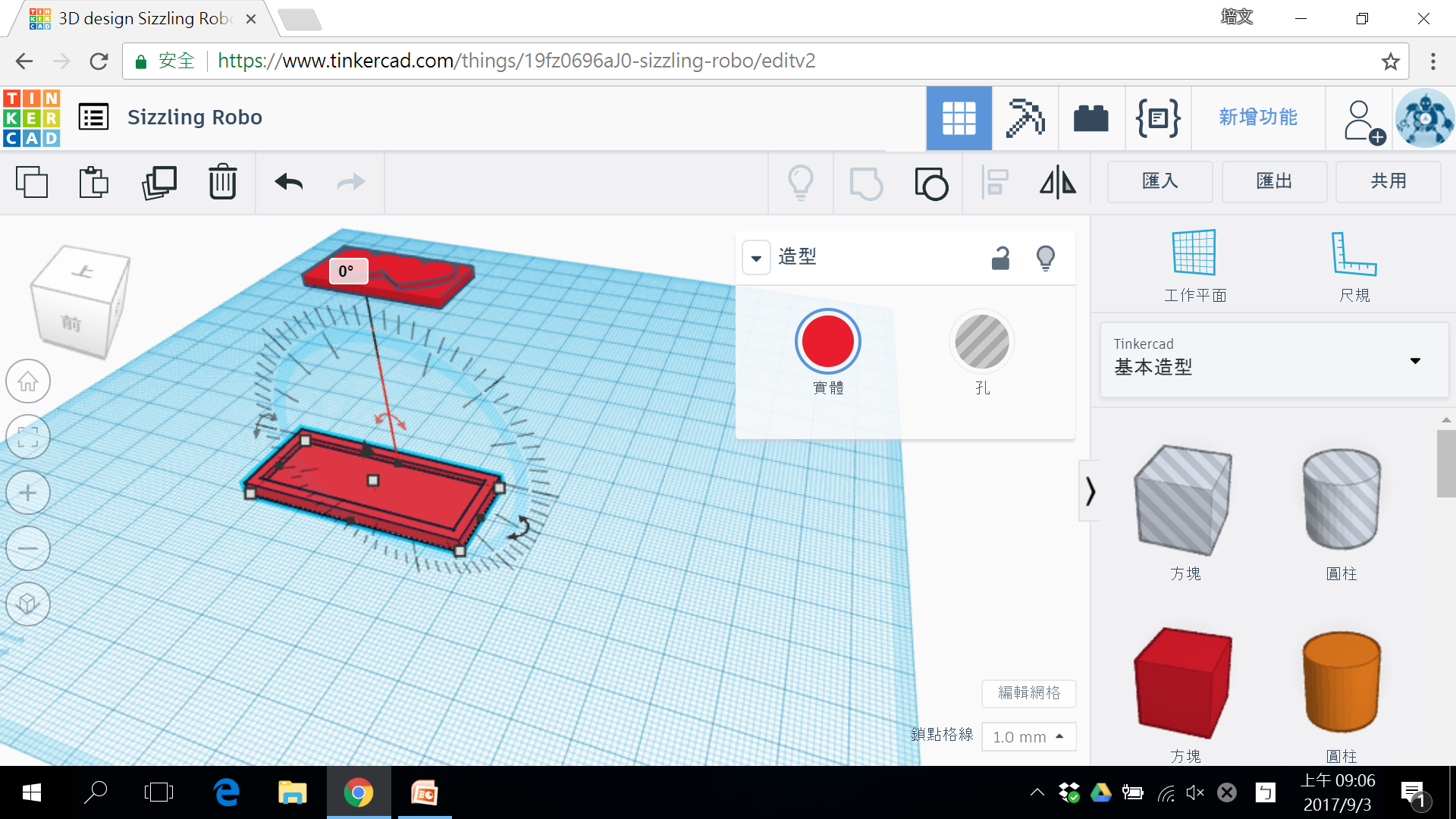 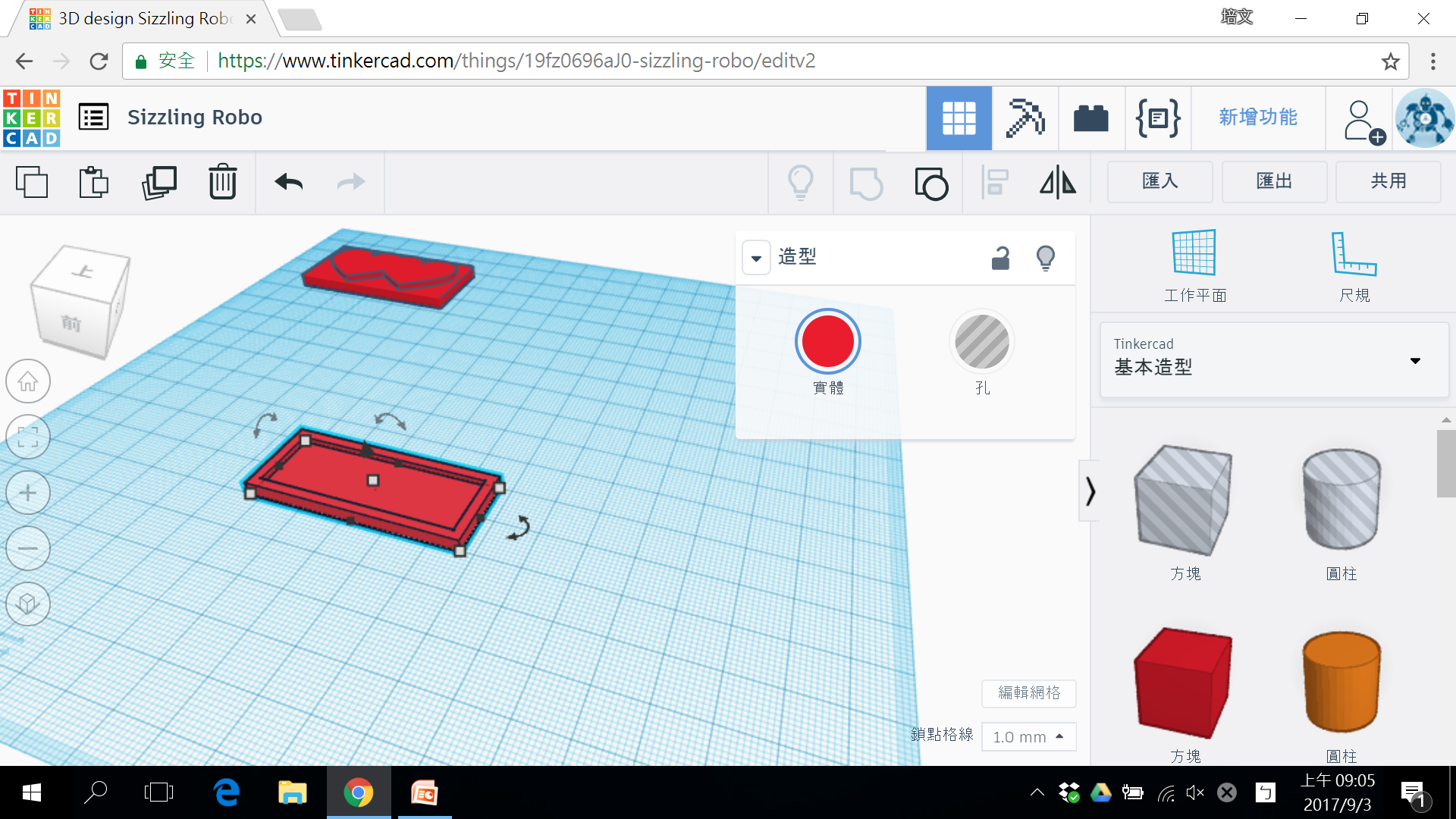 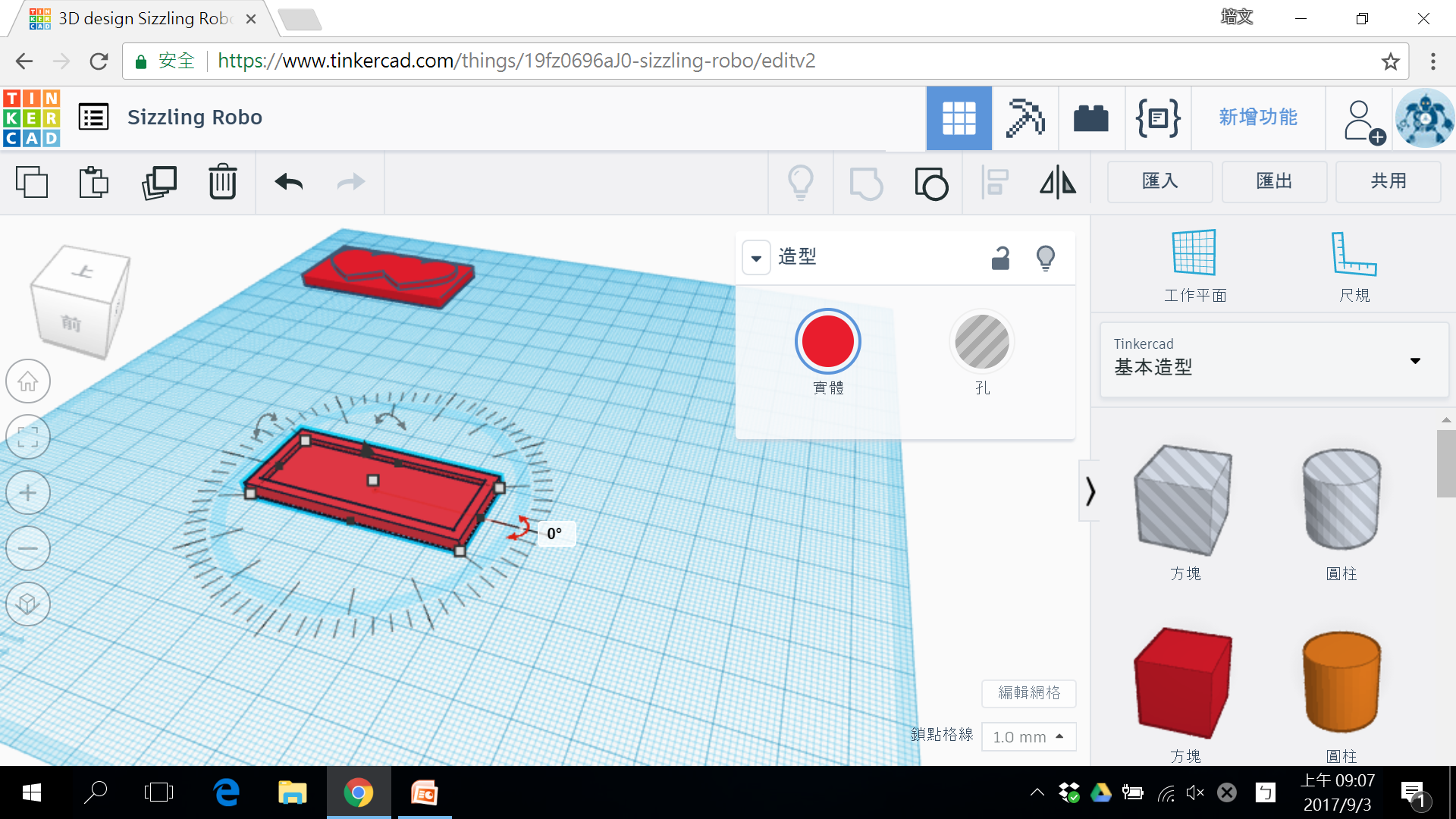 旋轉物件
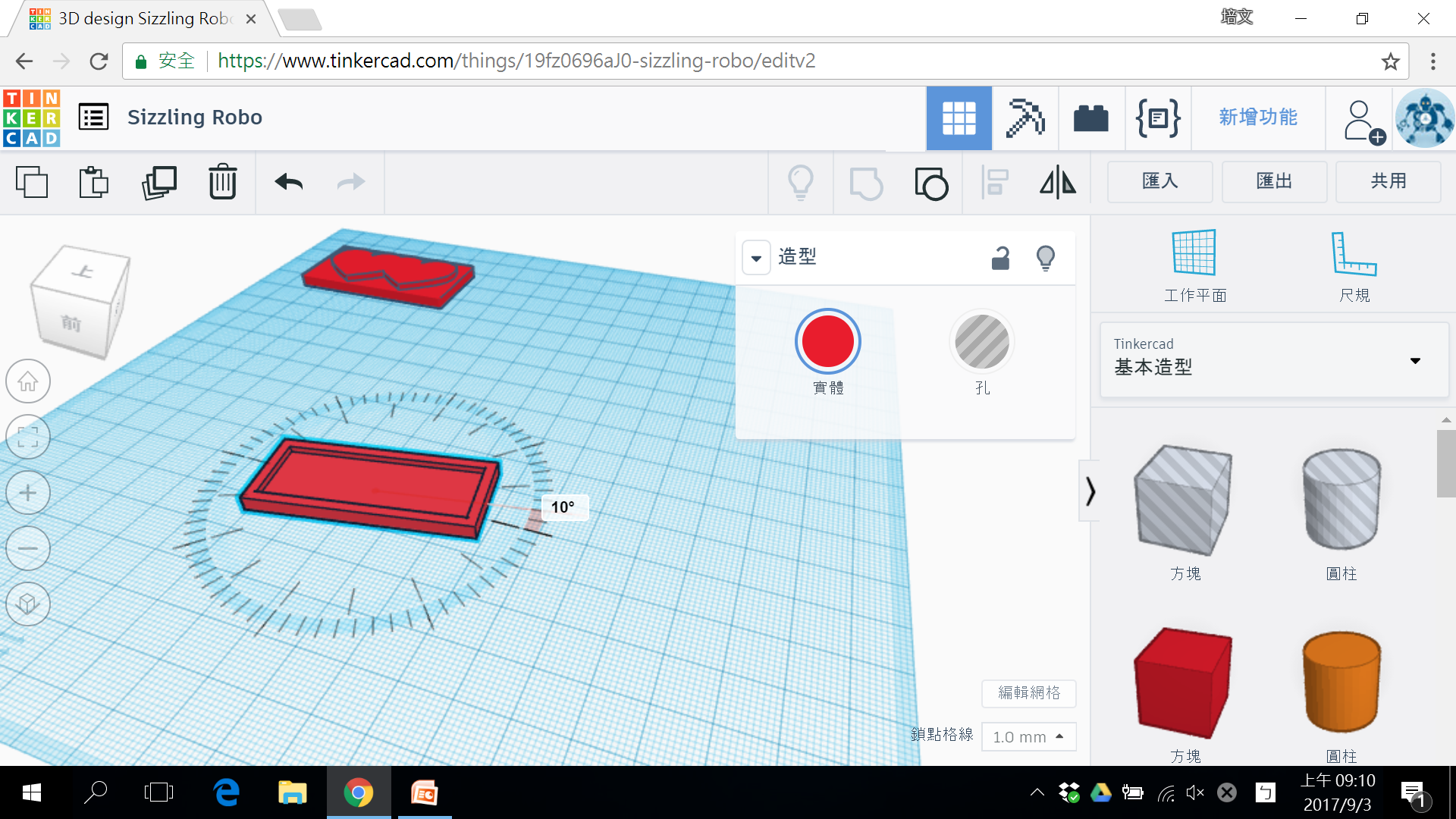 按住滑鼠左鍵，將游標移到刻度圈外，再移動滑鼠，則可以改變物件的旋轉角度，每移動一格，轉動1度。
旋轉物件
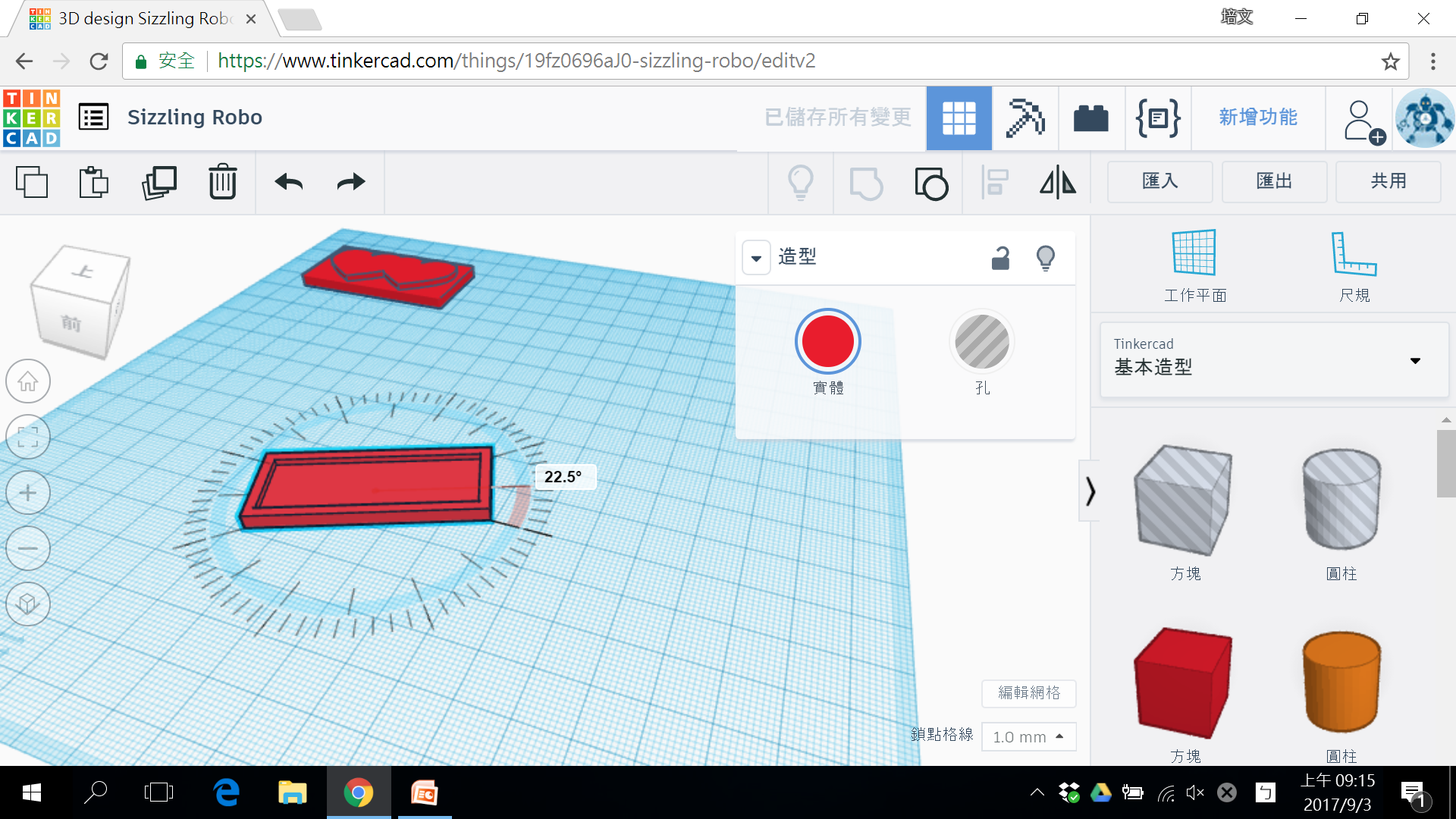 按住滑鼠左鍵，將游標移到刻度圈內，再移動滑鼠，則可以改變物件的旋轉角度，每移動一格，轉動22.5度。
旋轉物件
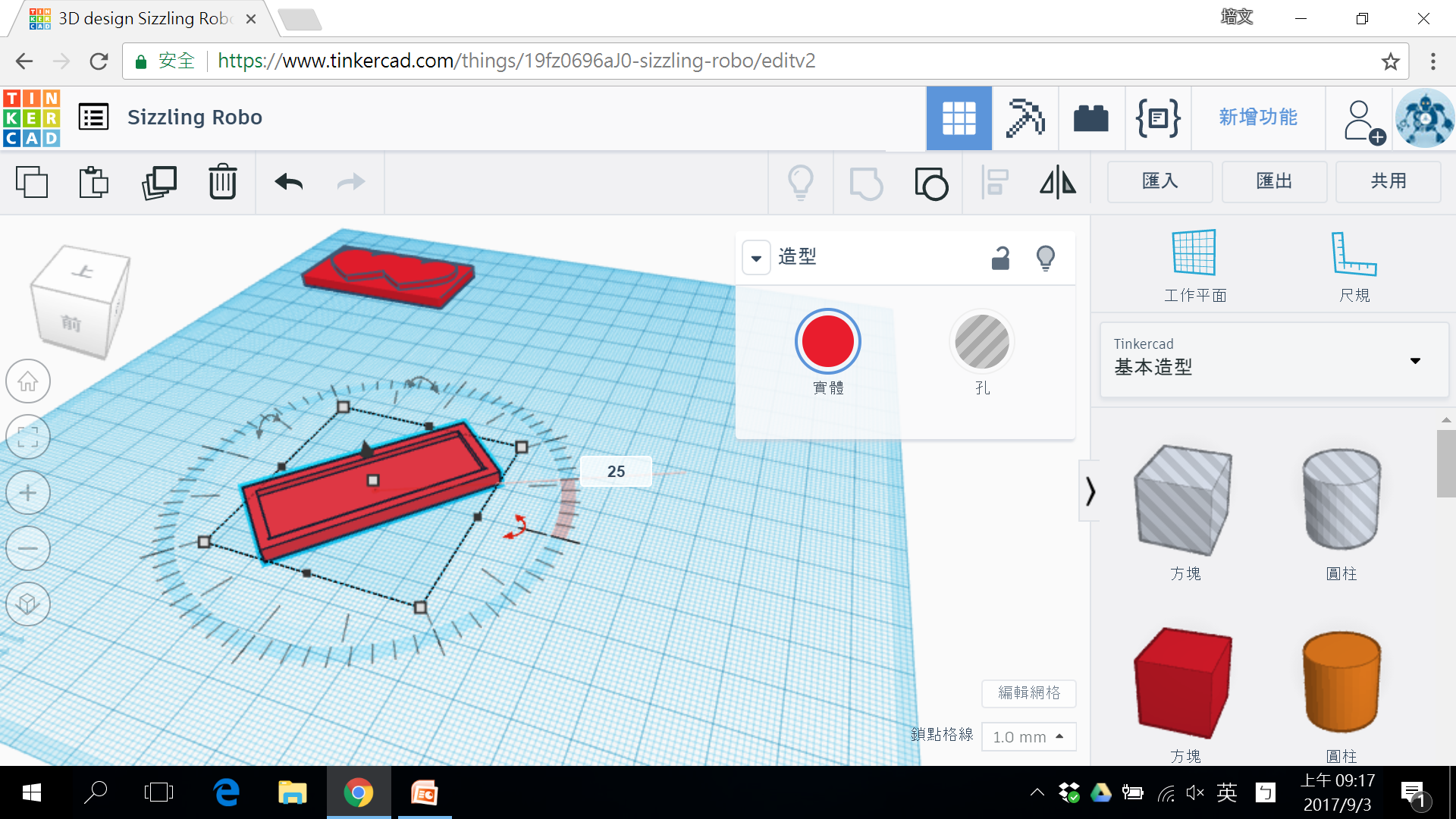 也可以用滑鼠左鍵點按角度數值格，直接輸入移動角度值，來改變轉動角度。注意，加入「-」號，表示改變轉動方向。
旋轉物件
當角度轉動完成後，如果想再一次轉動，會從「0」開始計算，不會幫你記住前一次的轉動角度。因此，如果要經過很多次的調整，要自己記住，到底移動了幾度。